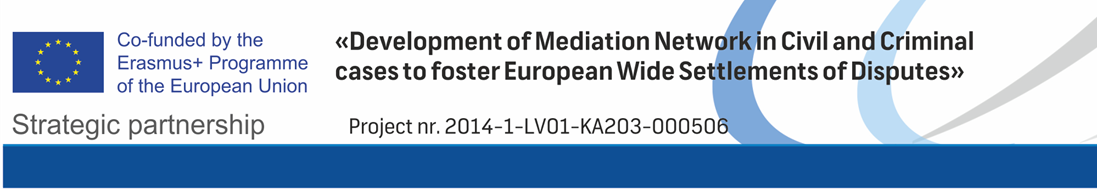 The EU digital agenda and online mediation: a critical assessment of the current legal framework
Dr. Stefano DominelliAdjunct Professor and Post-Doc Contract Research Fellow in European Union Law, Department of Law, University of Genoa
Part IThe Concept of Mediation
According to EU law (Directive 2008/52), mediation is a structured procedure, regardless the name given to this procedure by the domestic legislation, where two or more parties to a dispute try, on a voluntary basis, to reach an agreement with the help and the assistance of a mediator. 

Compulsory in nature?

Who can be mediator?
Doctrinal and legal approaches to mediation
The original procedures subject to mediation

Life-long relationships and one-life accident relationships: the effectiveness of mediation

The result of mediation: a private agreement

General positive outputs of mediation for the parties and the judicial system

Legal approaches: a bottom-up regulation
Mediation and negotiation
Are there (theorical) differences between mediatiors and negotiators?

Mediators and negotiatiors: a unique figure?

What has a mediator/negotiator to fight against? 

LET’S TRY OURSELVES!
You have 15 seconds.Eyes closed and no talking.With the person on your side engage in arm-wrestling.
The goal is to make as much points as possible in only 15 seconds!!
Instructions of the game did in no way say to prevail over the other, it is most open to a collaborative way, though, in many cases, the game opens to competitiveness which hinders the optimal outcome of the game itself, which is make as much points as possible. 

In other terms, human nature induces us to prevail over other people.
Is it possible to fight against human nature? 

How can mediators work in such a context?

The can make recourse also to negotiation techs.
Study the position to understand the interests, thanks to active and emphatic listening

Help the parties understand their interests while acknowledging their positions

This takes TIME, EFFORT and DIRECT CONTACT with the parties themselves to «prepare» these parties to «accept» the mediation procedure and their final agreement
Part II
European Union, Common Market, Digital

 Agenda, and Protection of Consumers
The role of the Digital Agendain boosting the EU market
«Crisis has wiped out years of economic and social progress and exposed structural weaknesses in Europe's economy. [… To] guarantee increasing standards of life for Europeans […] the Digital Agenda makes proposals for actions that need to be taken urgently to get Europe on track for smart, sustainable and inclusive growth». 
Importance of e-commerce. 
Necessity of consumer protection
From what must consumers be protected from?

Are European rules of private and procedural international law (Rome I Regulation; Brussels I bis Regulation) enough to ensure protection of contractually weaker parties?
The aim of the new rules in not to ensure access to justice or develop ADR per se, but, rather, to create instruments that are able to offer adequate protection to consumers that, in given circumstances, might lose faith in cross-border e-commerce.

Case: breach of contract and the limited amount of the damage for the single consumer does not make economically interesting to seek cross-border redress. 

Even though in such scenarios the damage is of limited amount for the single consumer, the aggregated enrichment of the business entrepreneur might be exponential, as the damages to the EU e-market are, in so far as mistrust in e-commerce lead a variety of buyers to refrain from online shopping.
Competences of the EU
Art. 4 TEU and 169 TFEU

The EU shall  promote the consumers’ interests by protecting their health, safety and economic interests, and by improving their access to information, education and self-organisation.
Article 169(1) and point (a) of Article 169(2) of the Treaty on the Functioning of the European Union (TFEU) provide that the Union is to contribute to the attainment of a high level of consumer protection through measures adopted pursuant to Article 114 TFEU. Article 38 of the Charter of Fundamental Rights of the European Union provides that Union policies are to ensure a high level of consumer protection.
In accordance with Article 26(2) TFEU, the internal market is to comprise an area without internal frontiers in which the free movement of goods and services is ensured. The internal market should provide consumers with added value in the form of better quality, greater variety, reasonable prices and high safety standards for goods and services, which should promote a high level of consumer protection
Fragmentation of the internal market is detrimental to competitiveness, growth and job creation within the Union. Eliminating direct and indirect obstacles to the proper functioning of the internal market and improving citizens’ trust is essential for the completion of the internal market.
Ensuring access to simple, efficient, fast and low-cost ways of resolving domestic and cross-border disputes which arise from sales or service contracts should benefit consumers and therefore boost their confidence in the market. That access should apply to online as well as to offline transactions, and is particularly important when consumers shop across borders.
Alternative dispute resolution (ADR) offers a simple, fast and low-cost out-of-court solution to disputes between consumers and traders. However, ADR is not yet sufficiently and consistently developed across the Union.
ADR has not been correctly established and is not running satisfactorily in all geographical areas or business sectors in the Union. Consumers and traders are still not aware of the existing out-of-court redress mechanisms, with only a small percentage of citizens knowing how to file a complaint with an ADR entity. Where ADR procedures are available, their quality levels vary considerably in the Member States and cross-border disputes are often not handled effectively by ADR entities.
The disparities in ADR coverage, quality and awareness in Member States constitute a barrier to the internal market and are among the reasons why many consumers abstain from shopping across borders and why they lack confidence that potential disputes with traders can be resolved in an easy, fast and inexpensive way. For the same reasons, traders might abstain from selling to consumers in other Member States where there is no sufficient access to high-quality ADR procedures
In order for consumers to exploit fully the potential of the internal market, ADR should be available for all types of domestic and cross-border disputes covered by this Directive, ADR procedures should comply with consistent quality requirements that apply throughout the Union, and consumers and traders should be aware of the existence of such procedures.
The development within the Union of properly functioning ADR is necessary to strengthen consumers’ confidence in the internal market, including in the area of online commerce, and to fulfil the potential for and opportunities of cross-border and online trade. Such development should build on existing ADR procedures in the Member States and respect their legal traditions.
Part IIIThe New Rules
The ADR Directive 2013/11/EU
The aim of the directive is to ensure that all consumers have in all EU Member States the right to access ADR schemes, without prejudice to access a court of law, and without prejudice to domestic legislation providing mandatory ADR solution as a condition to seise a court of law.

Nonetheless, its scope of application is limited, since only C2B (and not B2C) are covered by the directive. This means, that, save different possible domestic legislations, the rules are not applicable in B2B disputes. 

Additionally, the reduced scope of application is given by the fact that, should the trader not have its seat in the EU, or should the consumer have his/her habitual residence outside the EU, the directive does not apply (art. 2). 

Furthermore, the rules that set minimum standards for the quality of the procedure apply only to those ADR centres that require their Member State to qualify them as “ADR centre” under the directive. The centres that make such request will be subject to public controls (art. 19).

On the other hand, some elements contribute to extend the scope of application of the directive: in particular, the provisions not only apply to cross-border online transactions, but to offline transactions (recitals 4, 16, 40; artt. 5 (2) (c), 8 (a)) and to internal transactions as well (art. 2). This has led some Member States to argue that the proposed directive was against the principle of subsidiarity. In spite of the questions raised by some Parliaments of the Member States, the applicability of the directive to purely internal cases has been maintained.
To ensure consumers the right to access ADR schemes, the directive tackles 3 main issues 
1) gaps in the coverage of ADR; 
2) lack of awareness of ADR systems and 
3) variable quality of ADR systems. 

To ensure that there are no gaps in ADR coverage in EU Member States, the directive imposes an obligation on Member States to grant access to ADR schemes (art. 5). This means that States not having ADR systems are urged to create them. 

With regard to the second issue, Member States must ensure that professionals inform clients on the existence of ADR and the possibility to take it (artt. 13 ff.). In particular, «Member States shall ensure that traders established on their territories inform consumers about the ADR entity or ADR entities by which those traders are covered, when those traders commit to or are obliged to use those entities to resolve disputes with consumers. That information shall include the website address of the relevant ADR entity or ADR entities».

With regard to the last issue, even if the Directive does not entail clear rules on the training of mediators, it imposes on Member States the duty of monitoring national ADR centres (artt. 18 ff.), in particular to make sure that quality requirements are respected by the ADR centres (art. 20). These quality requirements are various, and cover obligations for the ADR centres i) to offer information (art. 5 (2) (a)); to accept both domestic and cross-border cases (art. 5 (2) e)); iii) to ensure expertise, impartiality and independence (art. 6), transparency (art. 7), effectiveness, and, in particular the obligation that the outcome of the ADR procedure is made available within a period of 90 calendar days (extended of further more 90 days for complex disputes) from the date on which the ADR entity has received the complete complaint file (art. 8 (e)). Moreover, fairness of the procedure (art. 9) must be ensured.
To assure protection of the contractually weaker parties Member States have to provide that an agreement between a consumer and a trader to submit complaints to an ADR entity is not binding on the consumer if it was concluded before the dispute has arisen and if it has the effect of depriving the consumer of his right to bring an action before the courts for the settlement of the dispute (art. 10). 
The binding nature of the agreement to mediate is weak (Private International Law perspectives).
The same provision obliges Member States to recognise binding effects of the solutions of ADR procedures which aim at resolving the dispute by imposing a solution. This is however subject to the condition that both parties, and not the consumer alone, were informed of its binding nature in advance and accepted this, save for trader who do not have to specifically accept this binding nature if domestic rules already provide that solutions are binding on traders.
With regard to the relationship between ADR and access to court, always in an attempt not to discourage judicial protection, the directive, with a provision that is similar to the Mediation Directive, prescribes that ADR procedures do not negatively affect limitation or prescription of rights (art. 12).
The instrument in no way provides for rules on the territorial competence of the ADR centres, both in internal and in cross-border cases: this solution is consistent with the founding principles of the directive. No rule on territorial competence is given since the centre is supposed to be freely chosen by the parties. 
Possible issues of territorial competence in cases of mandatory mediation.
The ODR Regulation 254/2013
The purpose of the ODR Regulation is, through the achievement of a high level of consumer protection, to contribute to the proper functioning of the internal market, and in particular of its digital dimension by providing a European ODR platform (‘ODR platform’) facilitating the independent, impartial, transparent, effective, fast and fair out-of-court resolution of disputes between consumers and traders online. To this purpose, the regulation seeks to introduce an online entry-point for online dispute resolution. 
The ODR Regulation only applies to C2B (but also to B2C) disputes related to e-commerce (whilst the directive also applies to offline transactions).
 The ODR Regulation  applies also to pure internally disputes.
The Platform should be in all official languages and free of charge (who is going to pay: the EU? The Market? Traders?). 
Once filled the petition online, the Platform automatically send the petition the ADR centre that has been chosen by the parties (art. 9 (6)). The Platform also offers an electronic case management tool free of charge to conduct the dispute resolution procedure online through the ODR platform itself (art. 5 (4) (d)). 
The Platform will provide a feedback system which will allow the parties to express their views on the functioning of the ODR platform and on the ADR centre that handled their dispute (but not on the counterparty!). 
Art. 4 (1) (i) ODR Regulation), the market will exclude bad operators from the market. 
Online traders established within the Union shall provide on their websites an electronic link to the ODR platform (art. 14 (1)). 
Traders committed or obliged to use ADR to resolve disputes with consumers, shall inform consumers about the existence of the ODR Platform and the possibility of using the ODR Platform for resolving their disputes (art. 14 (2)). 
Should the parties not agree upon an ADR centre within 30 days after submission of the complaint, the complaint will not be further processed by the Platform.
The effectiveness (?)of online ADR underthe current EU legal framework
Practical data on online ADR in general: Belmed, out of 379 cases, 25 were settled (a number which is not great, but that is nonetheless double of the mediations that have been rejected by the parties).
New rules are indeed likely to boost confidence in online market:
However:
- think of the mediator/negotiation skills = active emphatic listening is not possible here. Only where the parties are physically present mediators and conciliators, and in general third parties that are supposed to help consumers and traders find an amicable solution, can most effectively investigate the interests of the parties behind their positions. Active and empathetic listening that mediators employ to teach the parties the interests behind their positions is better suited for meeting where the parties are physically present. Where this active and empathic listening is not possible, or is not effective at least for online mediation, the possibility for the impartial third party to help consumers and traders, drops, hence reducing the possibility for them to reach amicable solutions. It thus remains to be seen to what extent these new rules will in practice attain their results.
- the fact that that the Platform will provide a feedback system which will allow the parties to express their views on the functioning of the ODR platform and on the ADR centre which has handled their dispute does not seem, alone taken, enough to strengthen online commerce. Buyers will not always, if they will, check the feedback system provided by the Platform before buying. Should they do so, it has also to be taken into consideration that buyers will not have any information on how the trader has been rated. 
- issues of financing ADR centres, not taken into consideration by the regulation, who nonetheless imposes neutrality and impartiality of centres.
- ADR centres are not “automatic negotiation”, which would reduce reduces costs. For disputes whose value is not significant, the costs of online mediation could still be higher than the value of the claim.
Thank you for your attention!

stefano.dominelli@edu.unige.it